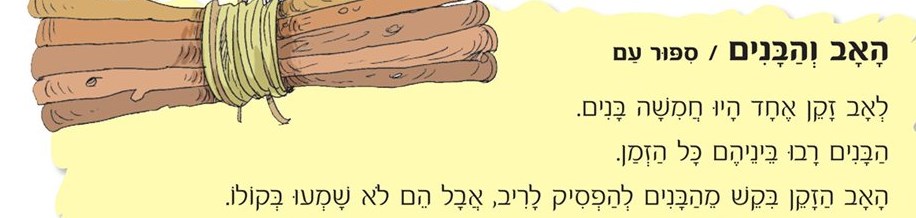 سنتعلّم نص האב והבנים صفحة 44 في كتابكم
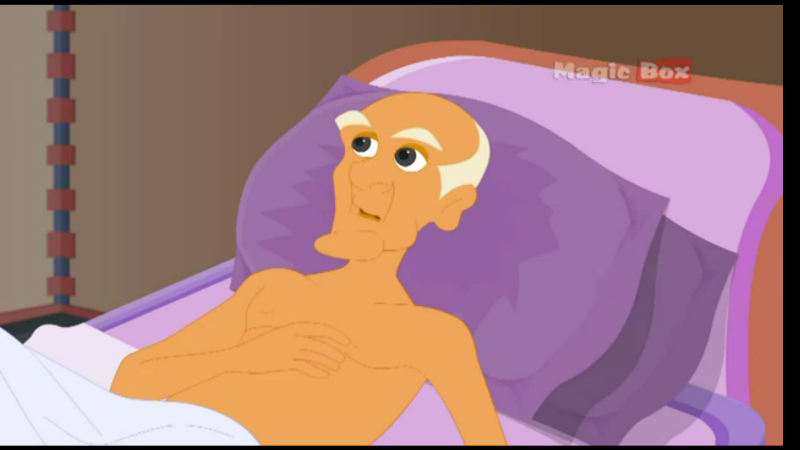 أب عجوز
אָב זָקֵן
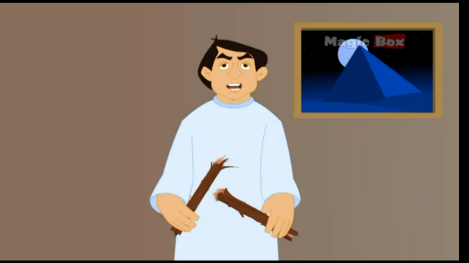 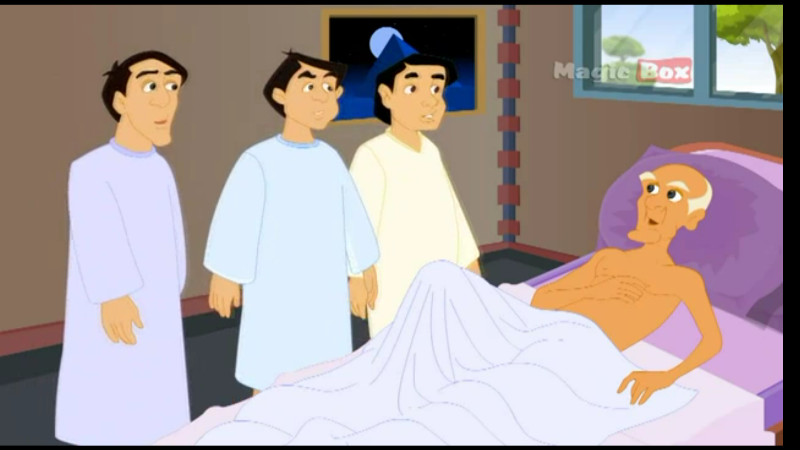 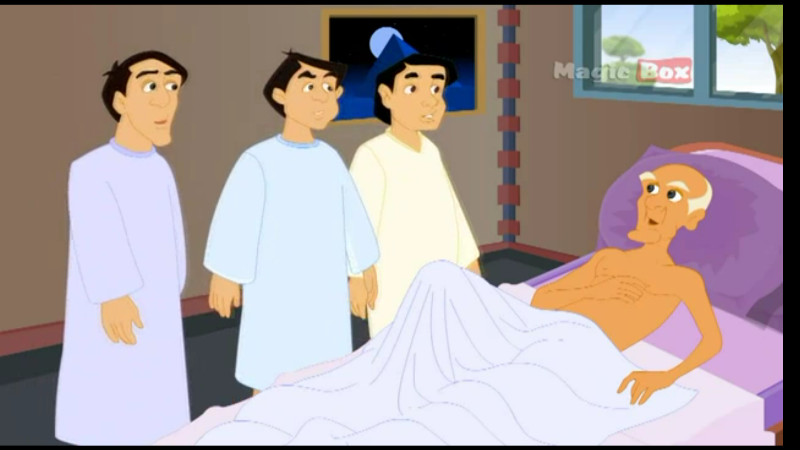 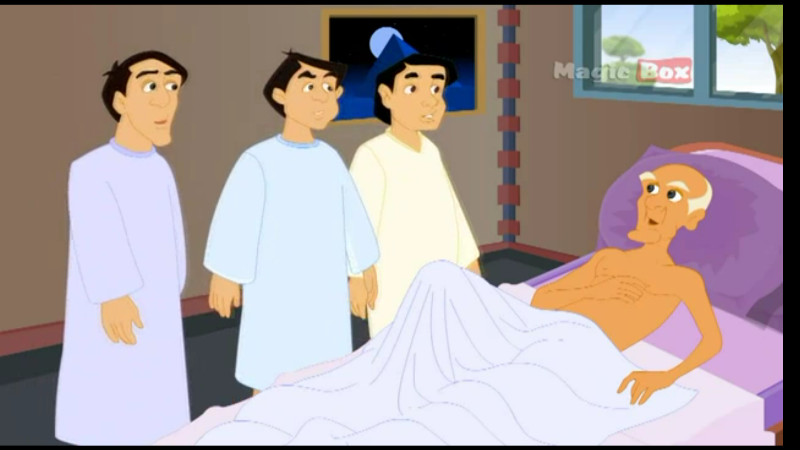 חֲ
מִ
שָׁה
נִים
בָּ
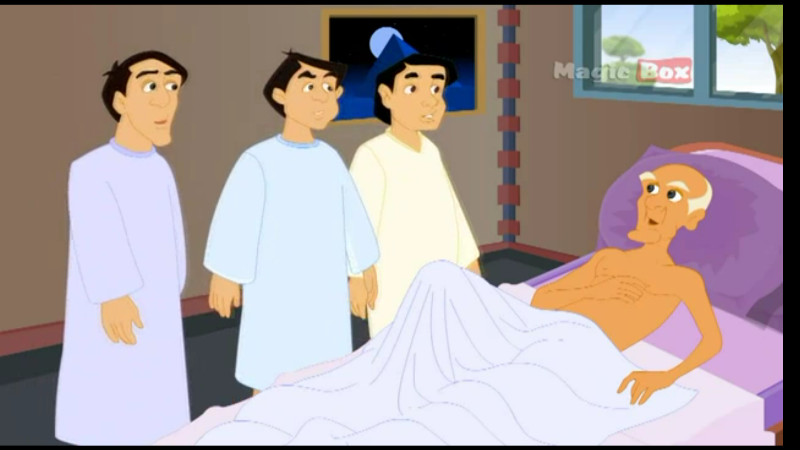 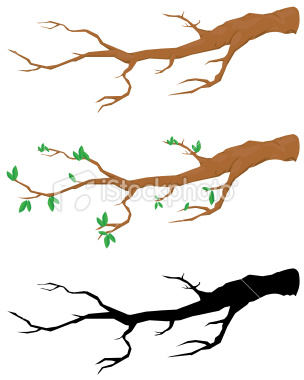 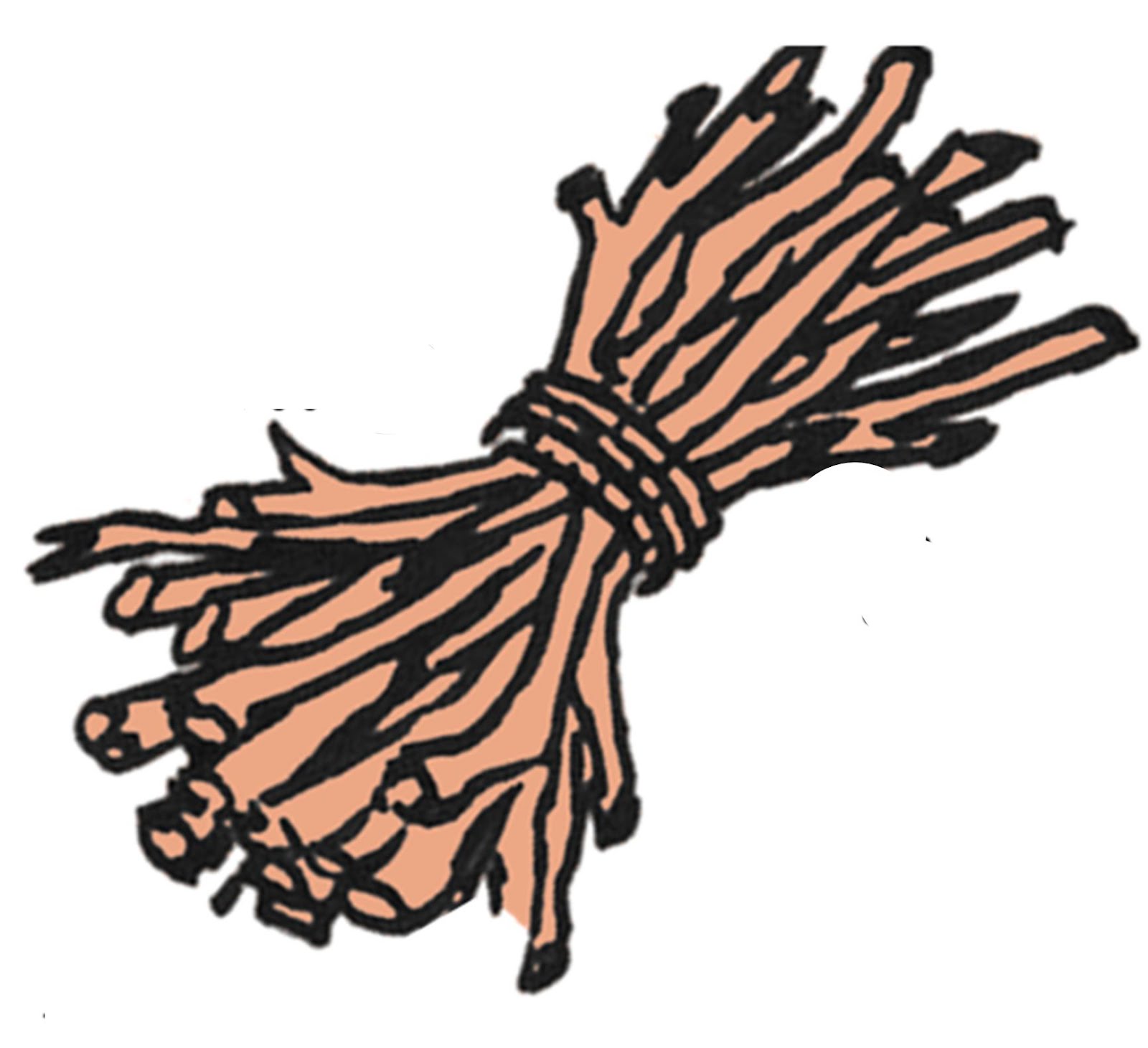 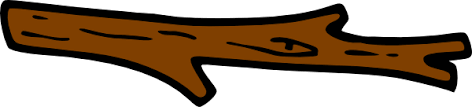 עָנָף
עֲנָפִים
חֲבִילַת עֲנָפִים
غصن
أغصان
رزمة أغصان
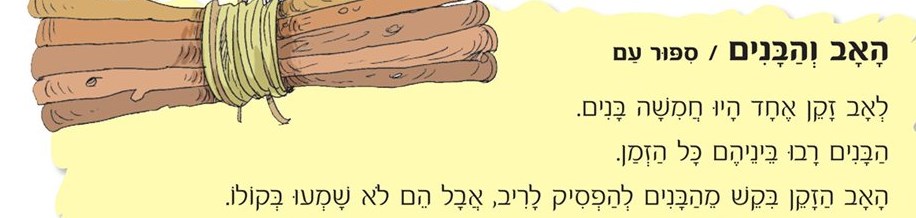 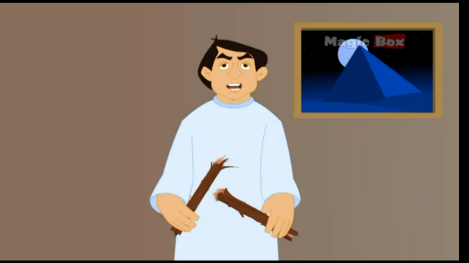 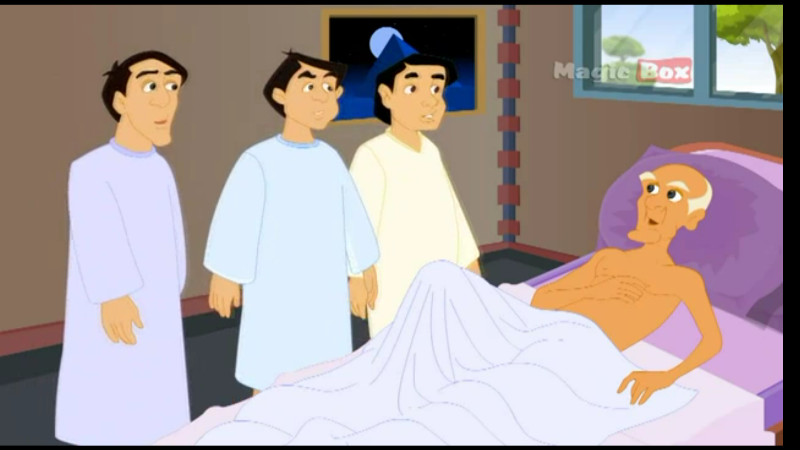 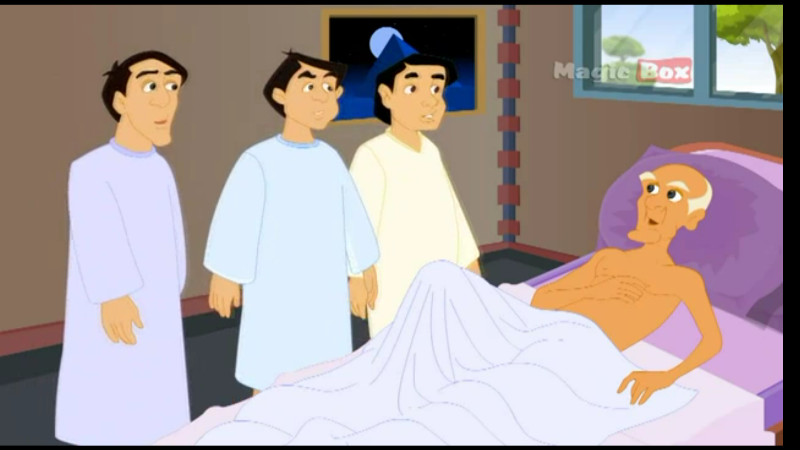 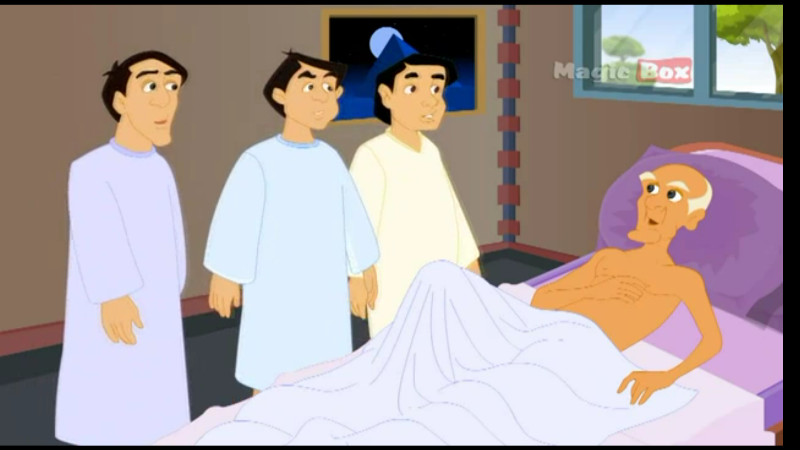 لأب عجوز كانَ خَمْسة أبناء
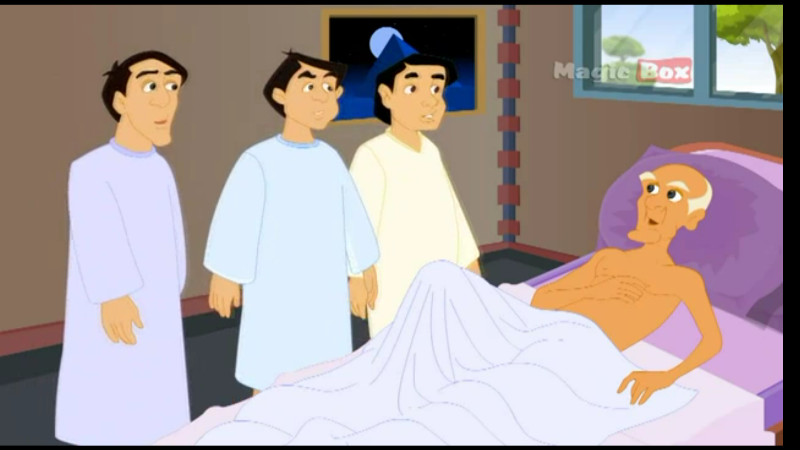 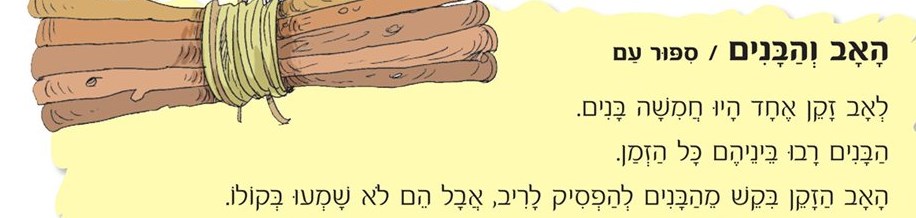 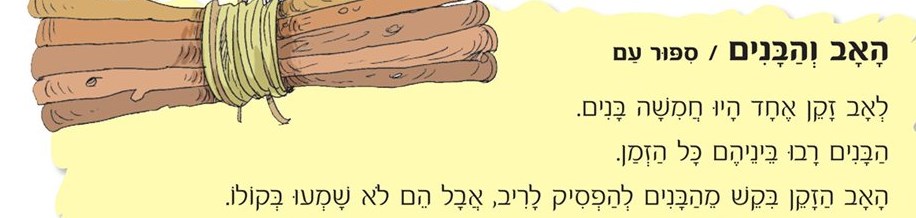 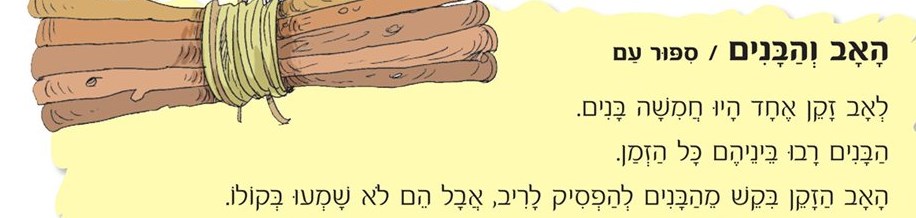 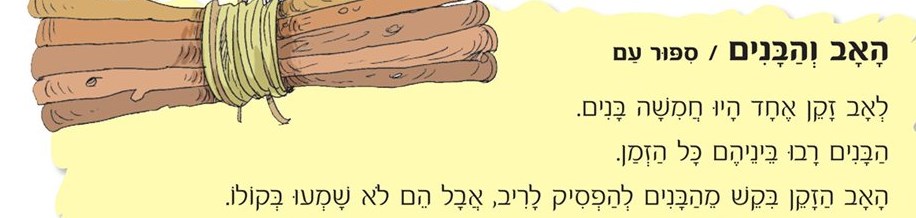 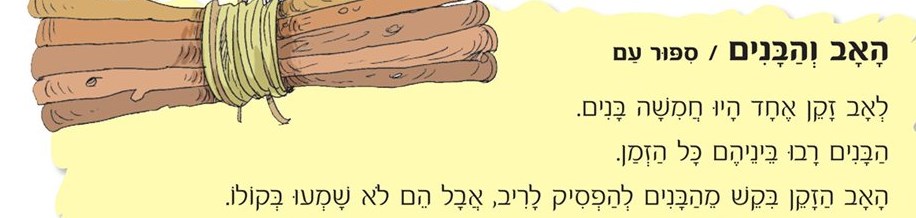 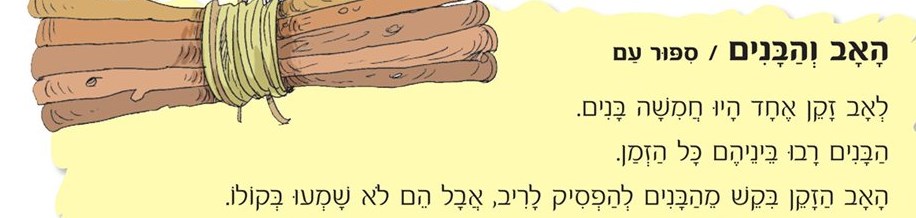 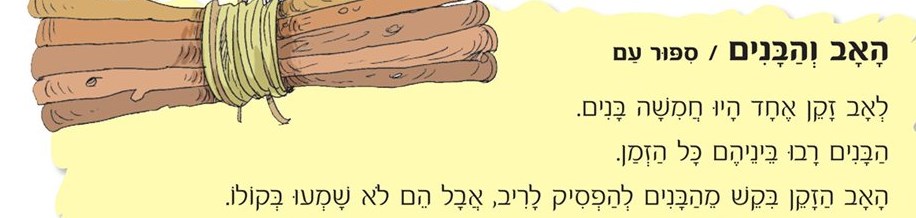 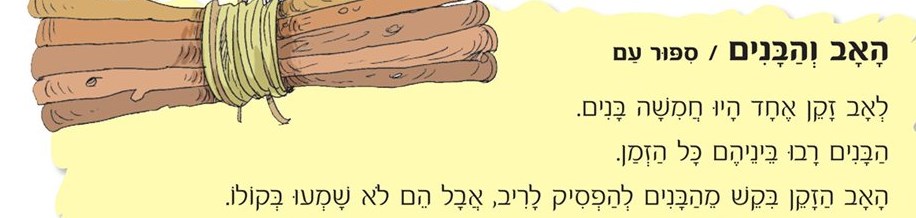 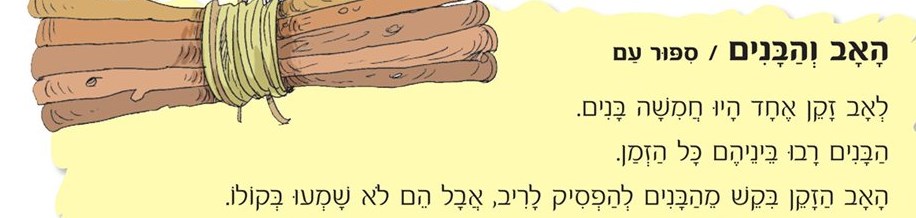 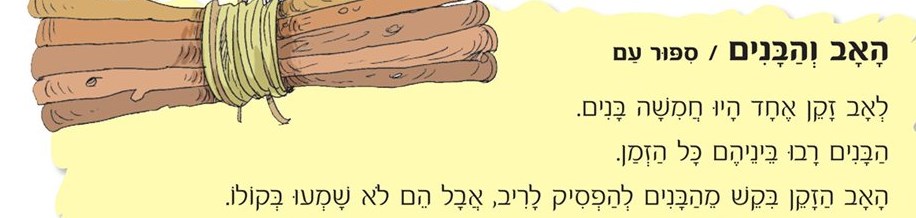 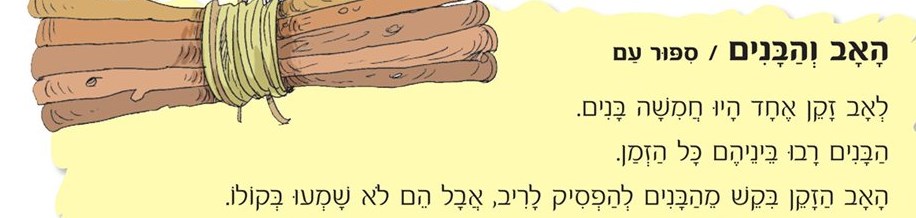 الأبناء    تشاجروا         كل   الوقت
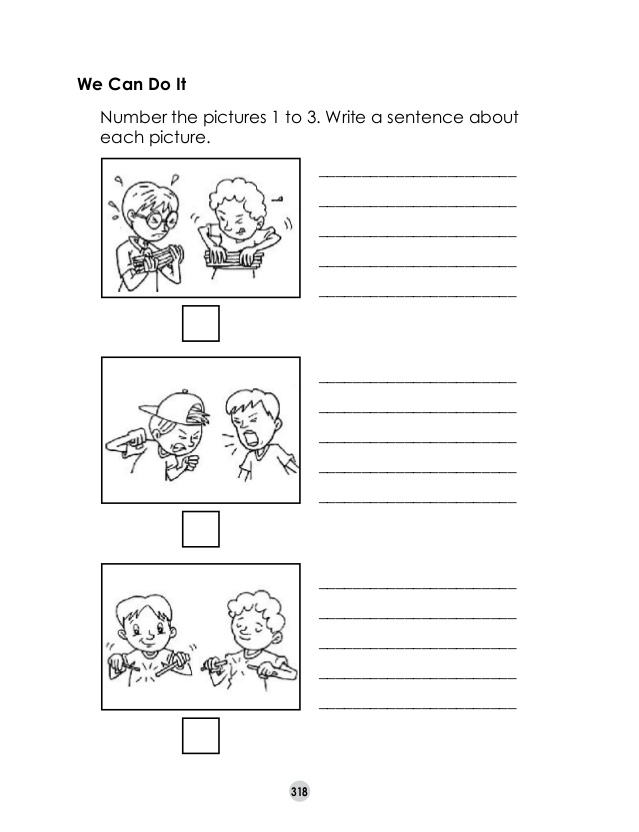 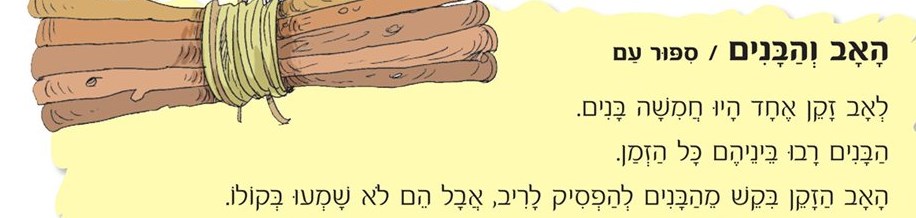 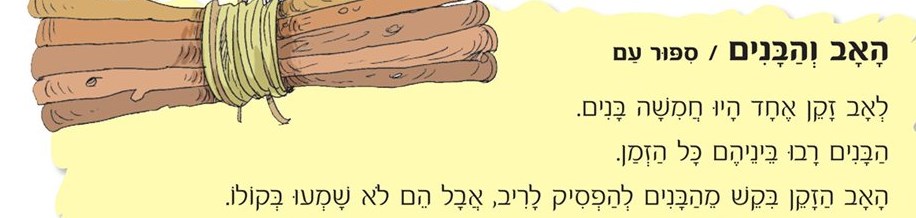 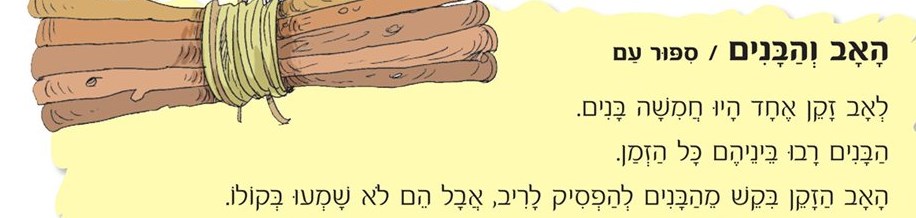 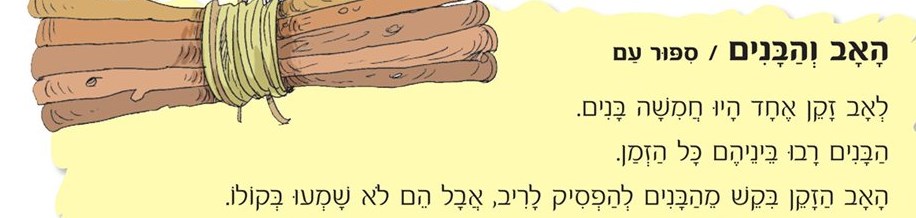 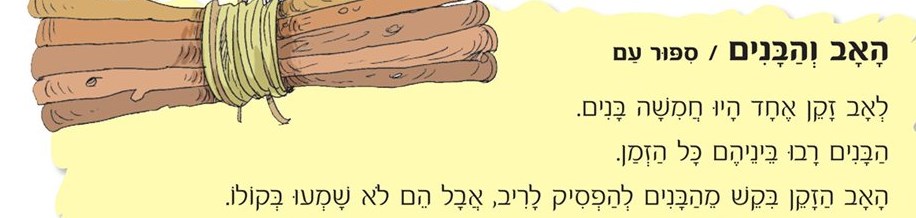 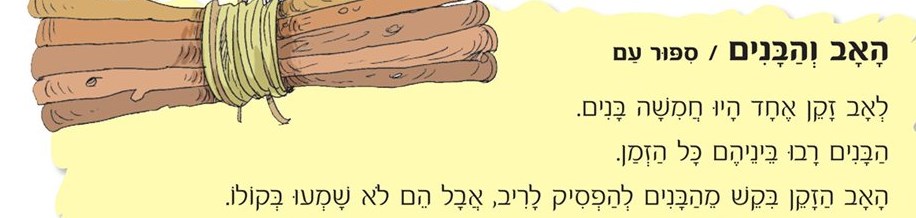 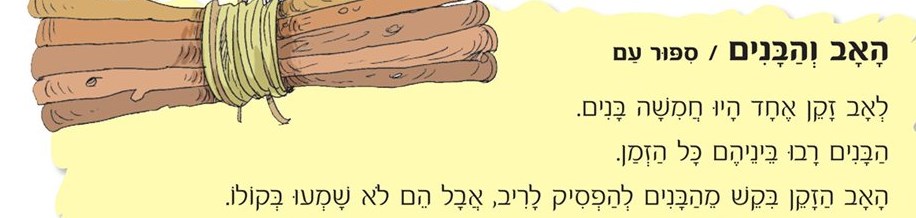 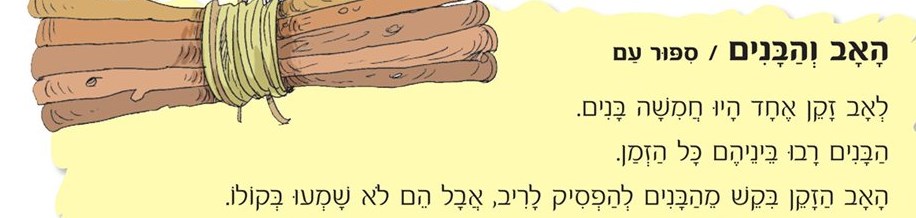 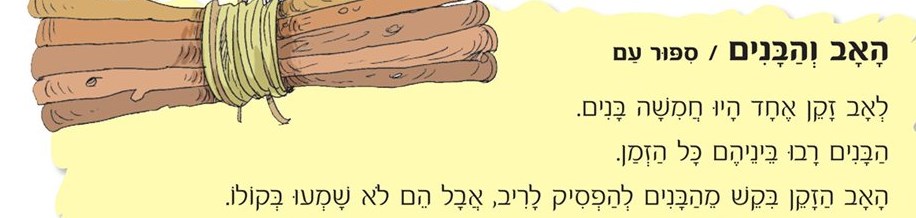 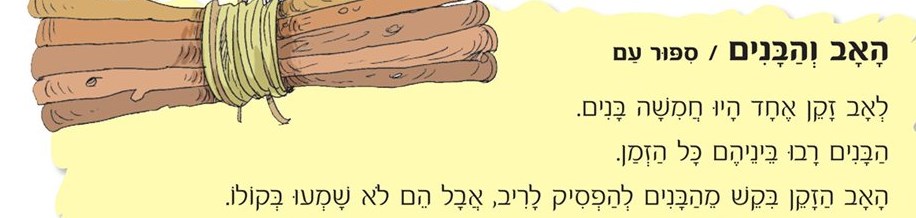 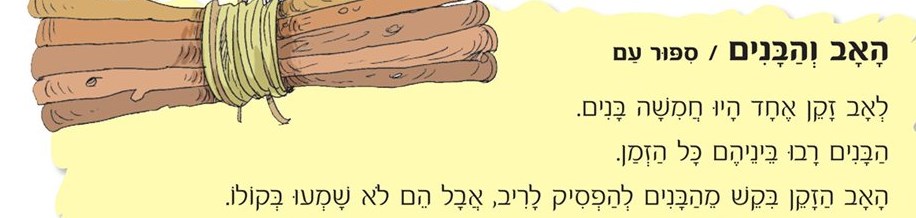 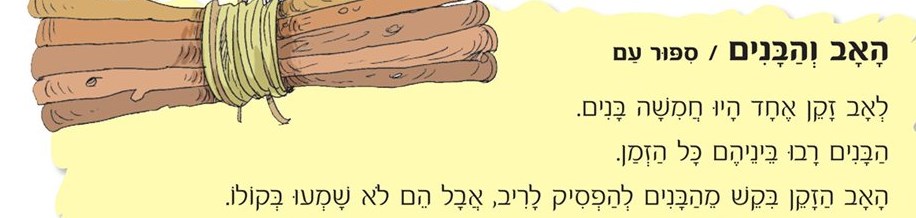 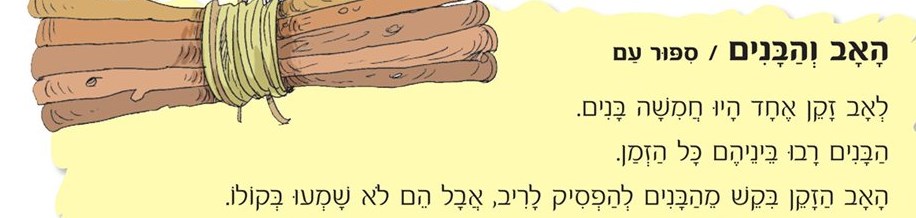 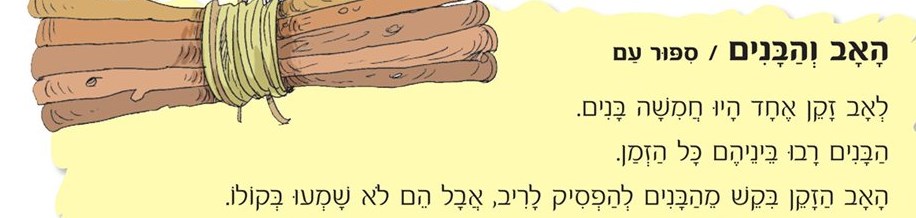 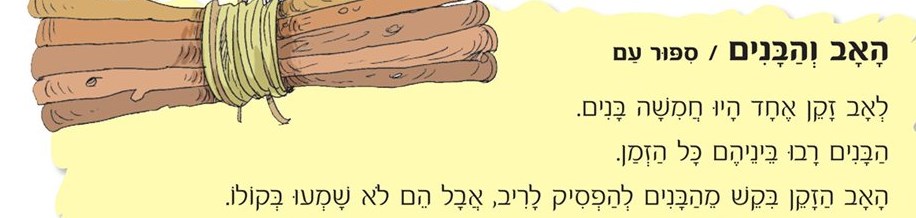 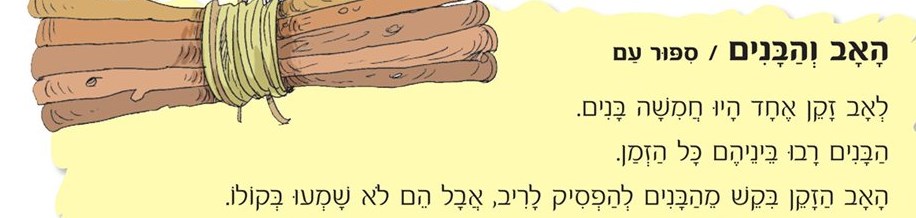 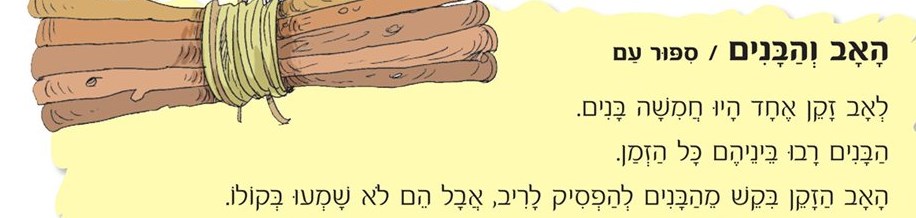 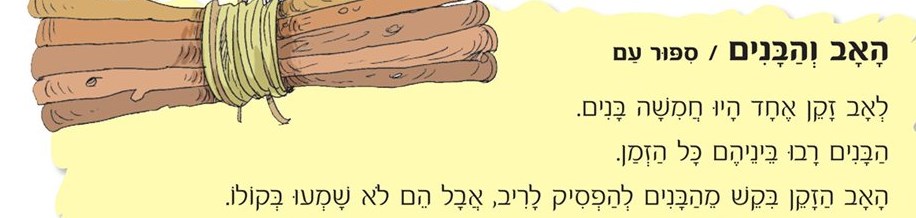 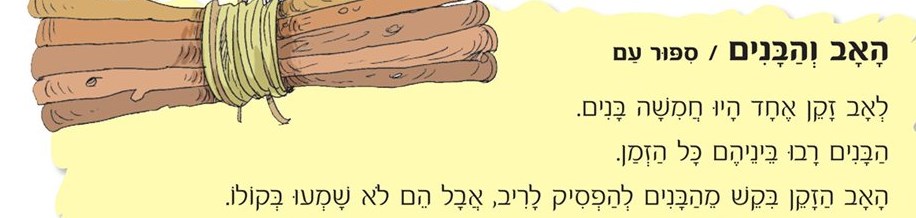 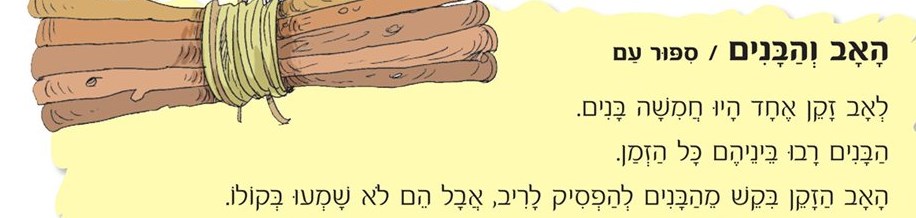 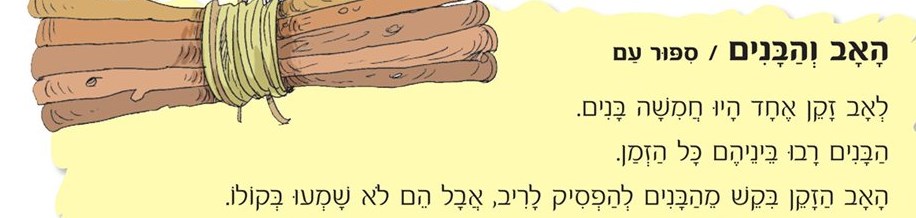 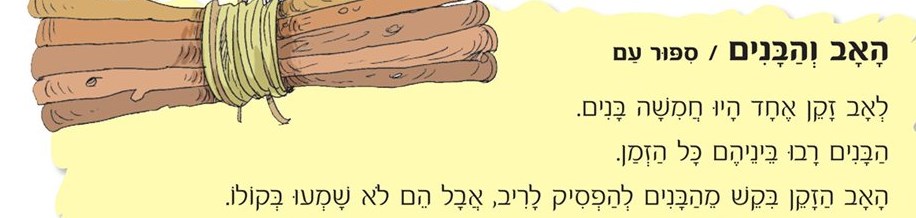 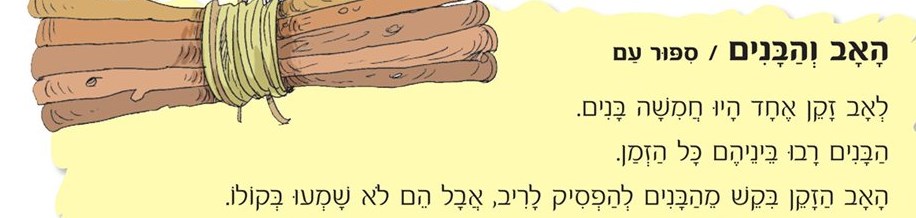 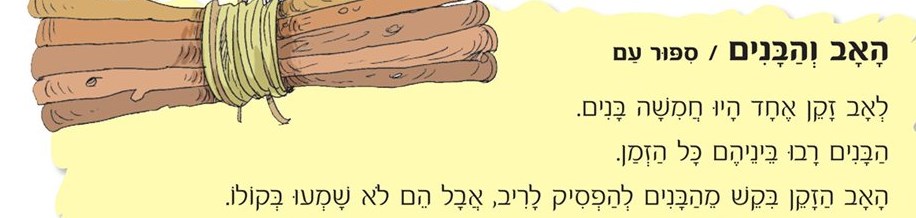 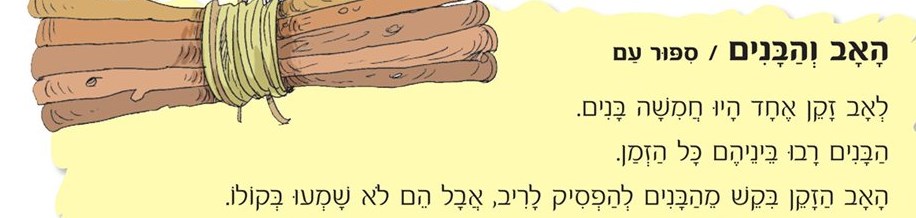 ولكن هم لم يسمعوا بصوته
الأب العجوز    طلب  من الأبناء   أن يتوقفوا عَن الشِّجار،
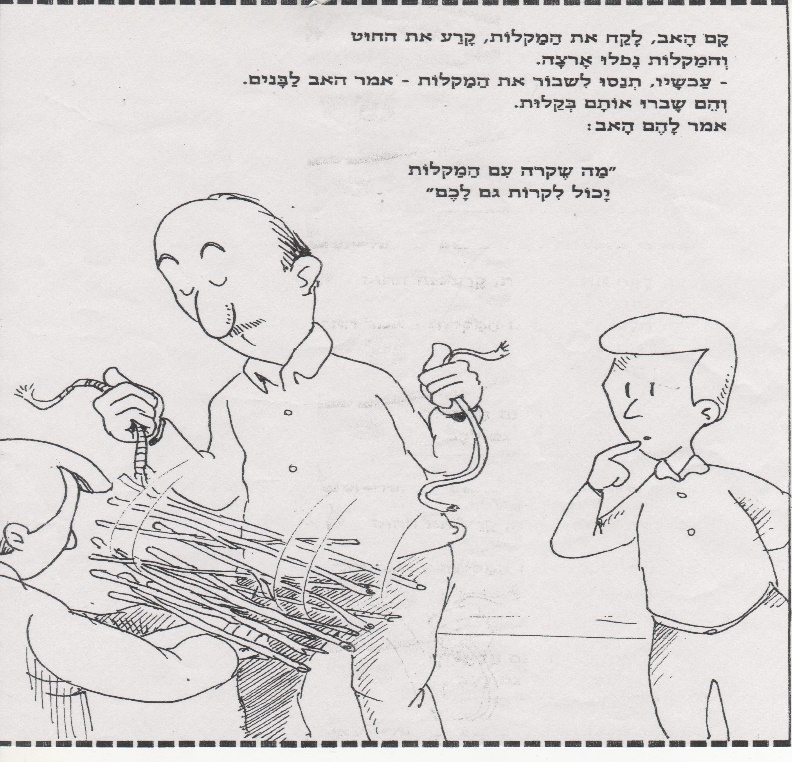 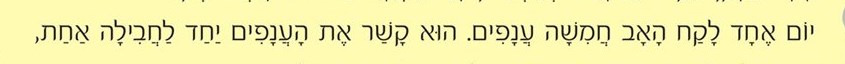 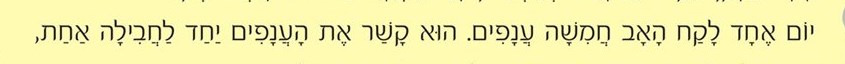 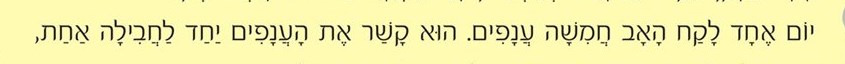 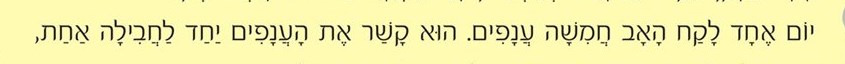 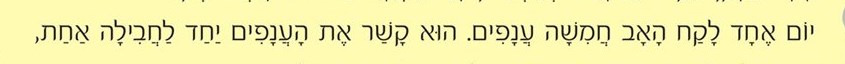 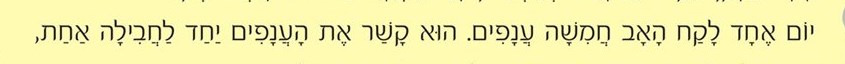 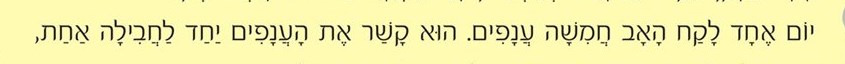 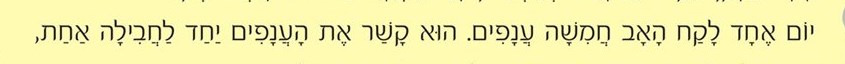 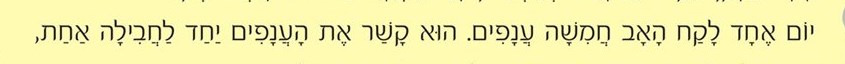 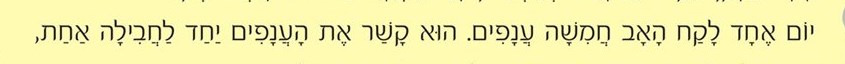 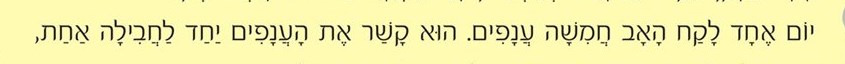 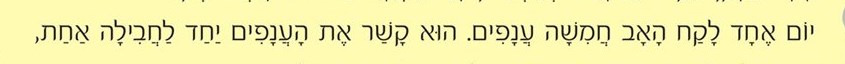 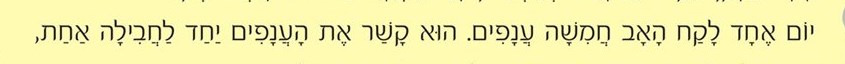 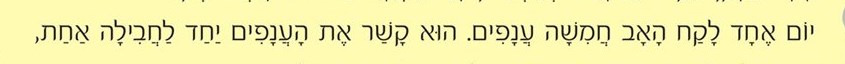 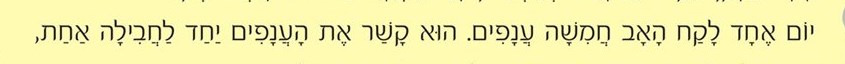 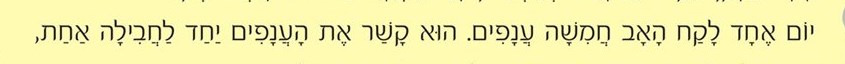 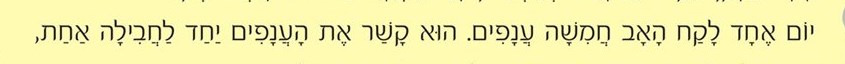 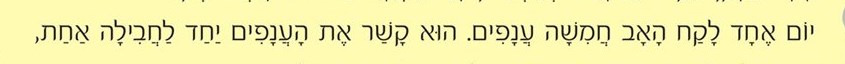 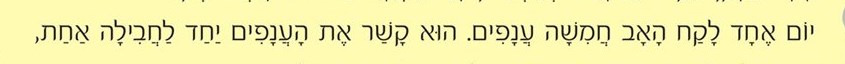 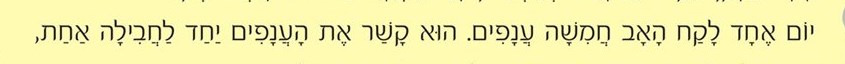 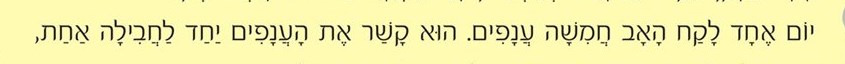 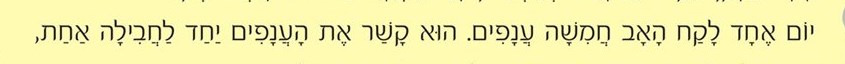 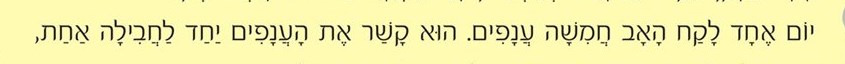 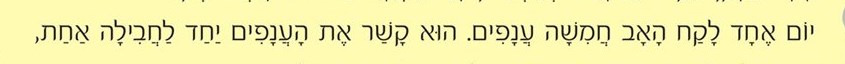 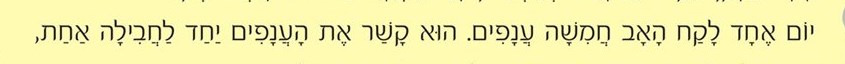 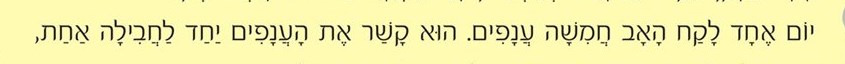 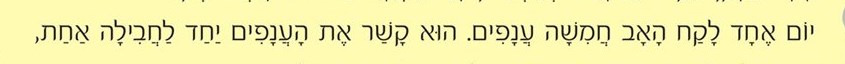 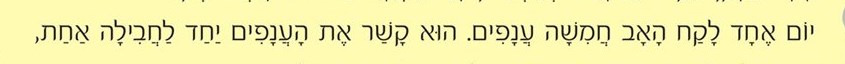 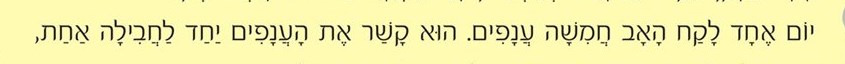 هو ربط        الأغصان    معًا في رزمة   واحِدَة
في أحد الأيّام أخَذَ الأب خمسة أغصان.
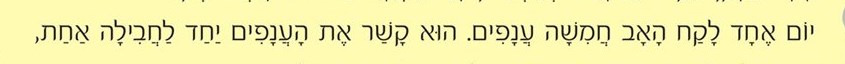 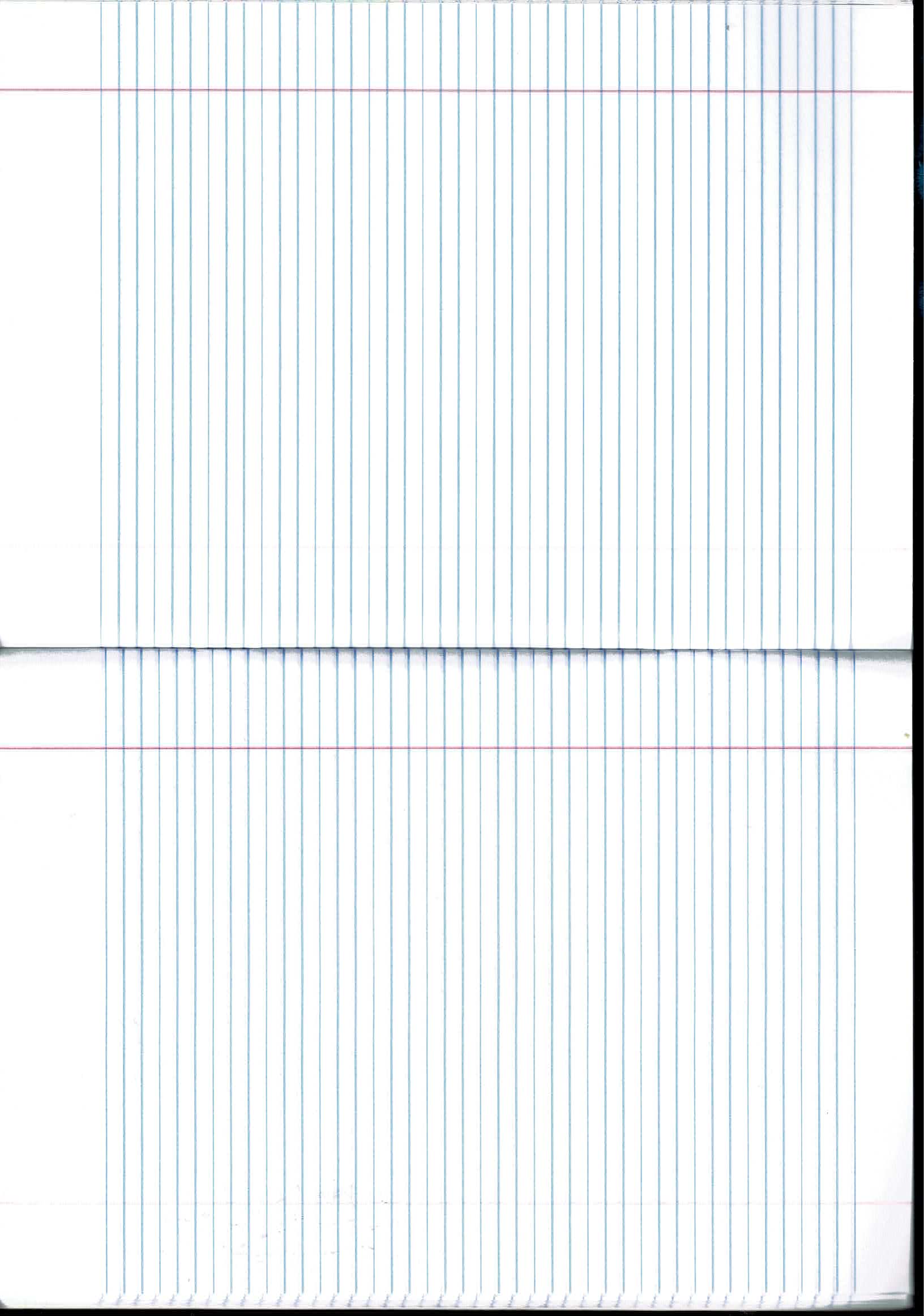 ענוּ עַל הַשְׁאֵלוֹת הַבָּאוֹתأجيبوا عن الأسئلة التالية:
كم
1) כַּמָה בָּנִים הָיוּ לְאָב?
ماذا فعَلوا الأبناء كل الوقت؟
2) מה עָשׂוּ הַבָּנִים כָּל הַזְמָן?
ماذا               طلب
3) מָה הָאַב הַזָקֵן בִּקֵשׁ מֵהַבָּנִים?
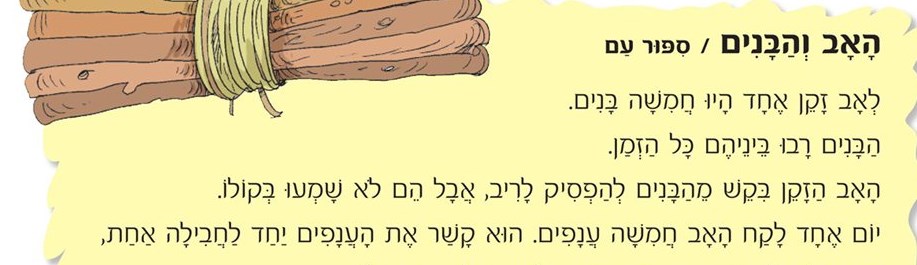